O‘zbekiston tarixi
10-sinf
Mavzu:
O‘zbekiston xalq xo‘jaligining urushdan keyingi ahvoli
TO‘RTINCHI BOB. 
O‘zbekistonning ijtimoiy-iqtisodiy ahvoli va rivojlanish muammolari
(1945-1959-yillar)
Reja
Markaz rejasi
O‘zbekistonni  faqat xomashyo yetkazib beruvchi chekka bir o‘lkaga aylantirish. 
O‘zbekiston iqtisodiyotini bir tomonlama rivojlantirish. 
Xomashyoni qayta ishlash korxonalarini ko‘paytirishni ijtimoiy dasturlarga kiritishi.
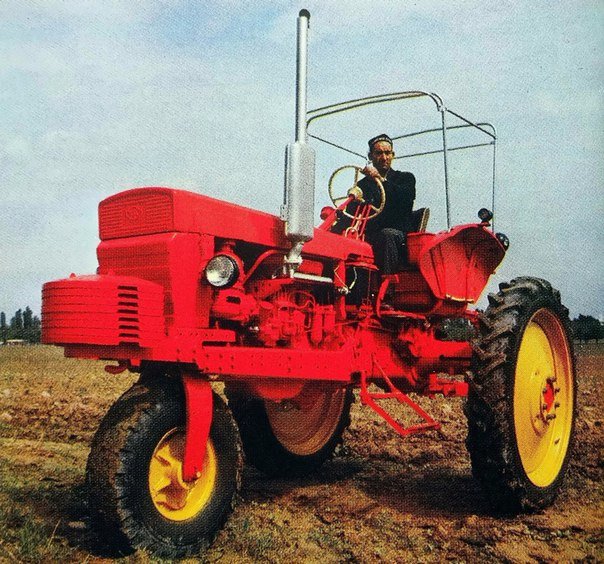 Amalga oshirilgan islohotlar
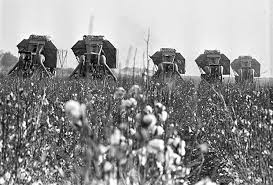 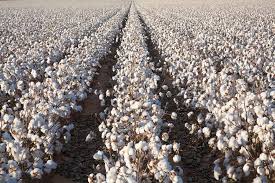 Paxta monokulturasi oqibatlari
Paxta monokulturasi
1948-yili “Tashselmash” zavodi paxta terish mashinalarining dastlabki partiyasini ishlab chiqardi. 
1949-yili “Tashavtomash” zavodi ishga tushirilib, traktorlar, paxta terishga moslashtirilgan mashina va traktor pritseplari (tirkagichlari)ni   ishlab chiqarish yo‘lga qo‘yildi.
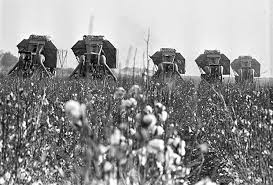 TTZ
“Tashavtomash” zavodi bazasida 1969-yili Toshkent traktor zavodi (TTZ) barpo etildi. Biroq butun texnikaning mashina-traktor stansiyalari (MTS) qo‘lida to‘planishi salbiy oqibatlarga olib keldi.
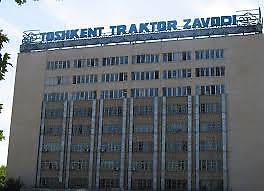 O‘zbekistonda paxtachilikni rivojlantirish uchun yangi yerlarni o‘zlashtirish, irrigatsiya qurilishini kengaytirish, sug‘orish sistemalarini takomillashtirish kerak edi.
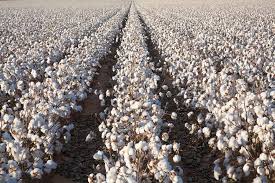 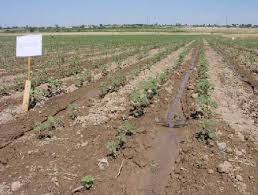 Yangi yerlarni o‘zlashtirish
Yangi yerlarni o‘zlashtirish
Mirzacho‘l yerlarini o‘zlashtirish ishlariga bevosita rahbarlik qilish uchun maxsus “Glavgolodnostepstroy” tashkiloti tuzildi. 
1955-1959-yillar davomida O‘zbekistonda 160 000 gektardan ziyodroq yangi yer o‘zlashtirildi.
1956-yili O‘zbekistonda paxta xarid narxlarini oshirish, ustama mukofotlar to‘lashning yangi tartibi, MTSlarga to‘lanadigan natura haqi stavkalarini 40 % kamaytirish, suv uchun to‘lanadigan haqni bekor qilish, mineral o‘g‘itlar narxini pasaytirish joriy qilindi.
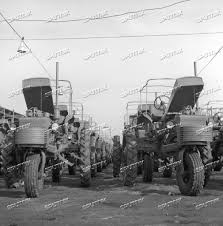 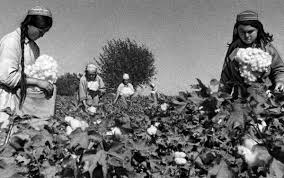 Sanoat rivoji
Xulosa o‘rnida
O‘zbekistonga faqat xomashyo yetkazib beruvchi o‘lka sifatida qaralishi uning iqtisodiyotini bir tomonlama rivojlanishiga olib keldi. Xususan, respublika Ittifoqning asosiy paxta bazasi bo‘lib qolaverdi. 
Xalq xo‘jaligi (sanoat, qishloq xo‘jaligi va h.k.) va boshqa sohalarining taraqqiyoti paxtachilik manfaatlariga bo‘ysundirildi. Besh yillik rejalarini tuzishda sanoatni boshqarishning iqtisodiy usullari inkor etildi.
Mustaqil bajarish uchun topshiriqlar